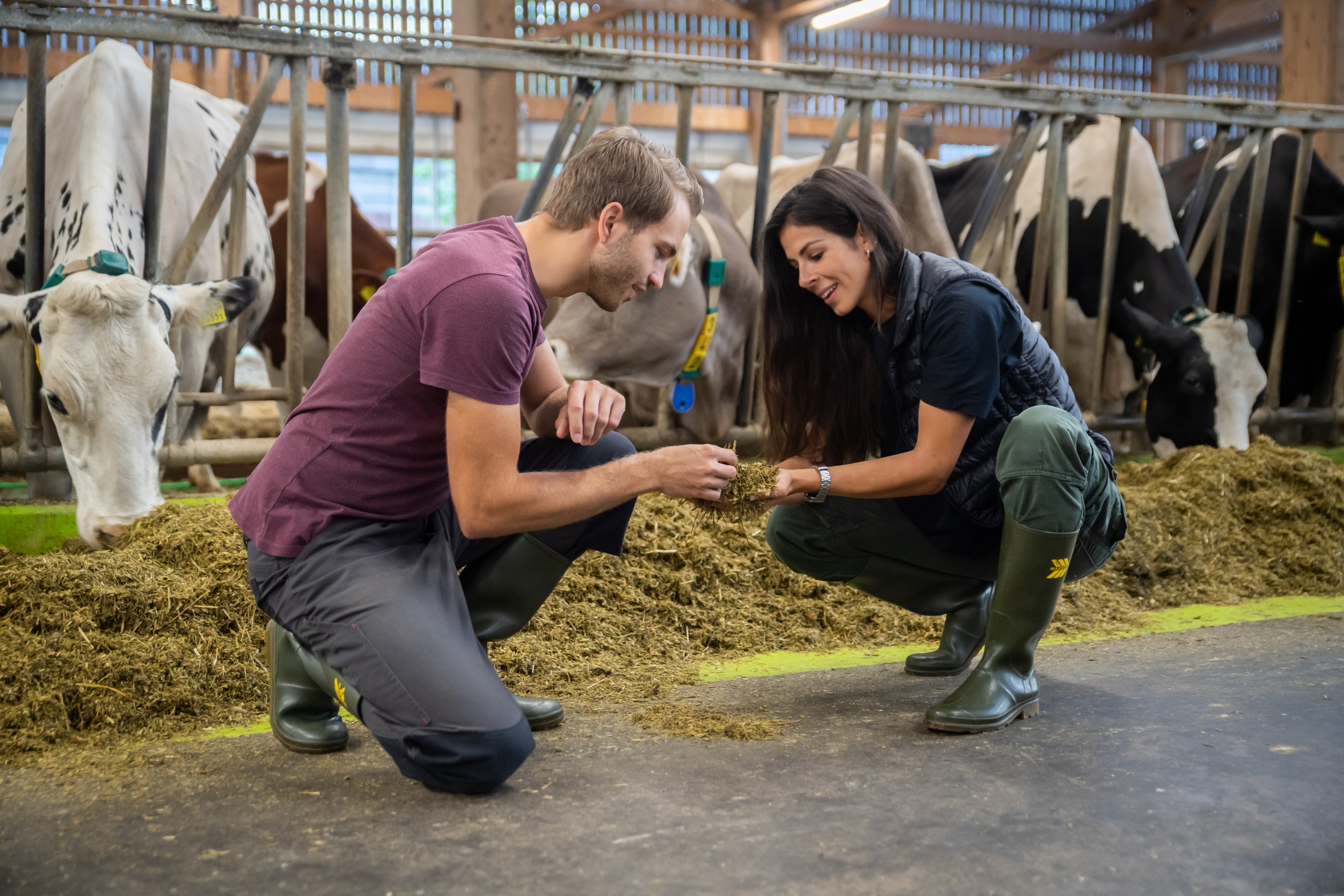 Rumiplan
Rationsberechnungen mit intelligenter Optimierungsfunktion
Rumiplan Baustein im Produktionsprozess
 Ziel von Rumiplan
 Nutzen für den Landwirt/die Landwirtin
 Einblick in Rumiplan
 Demonstration 
 Aufgabe
2
Rumiplan Baustein im Produktionsprozess
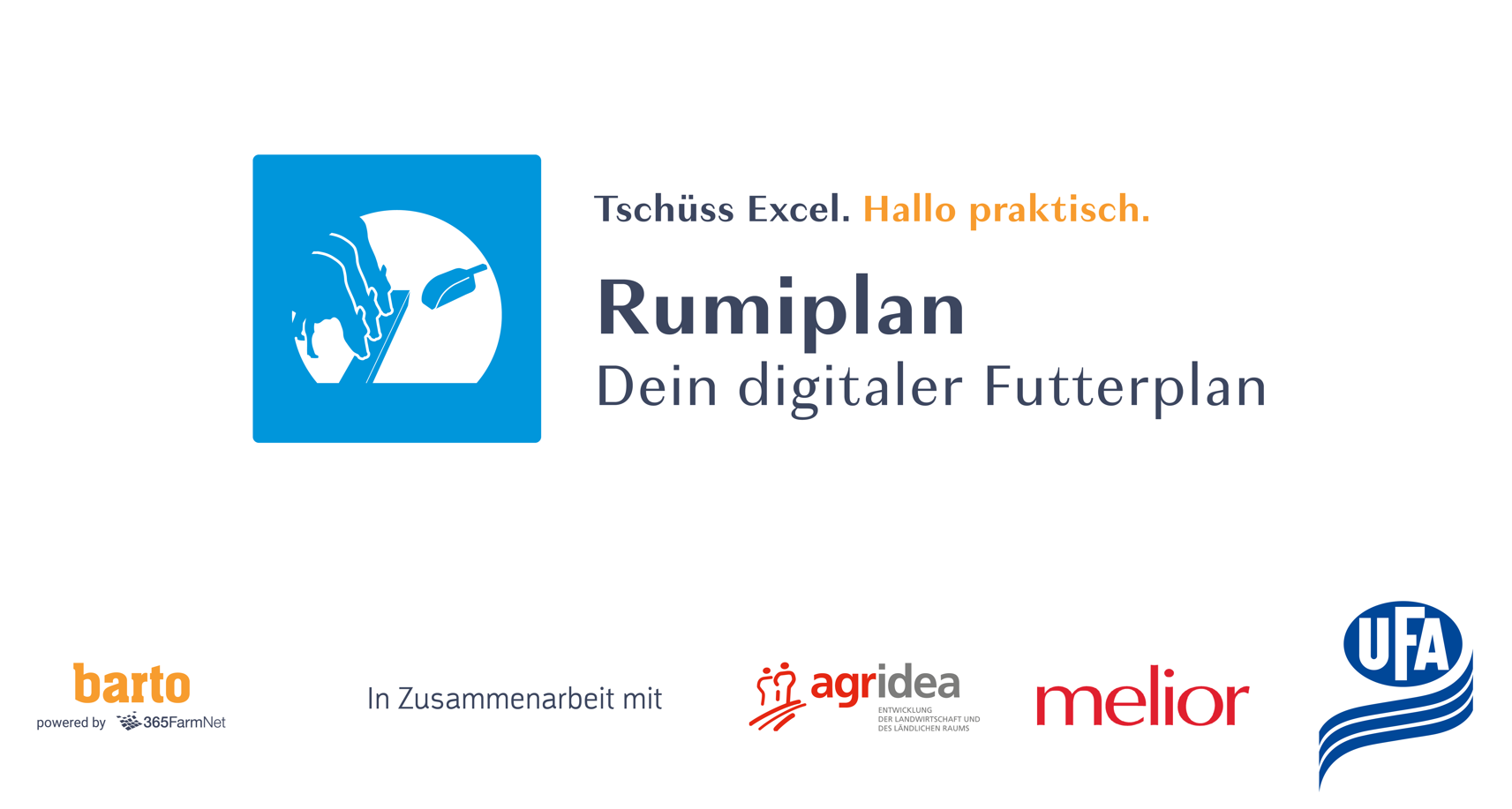 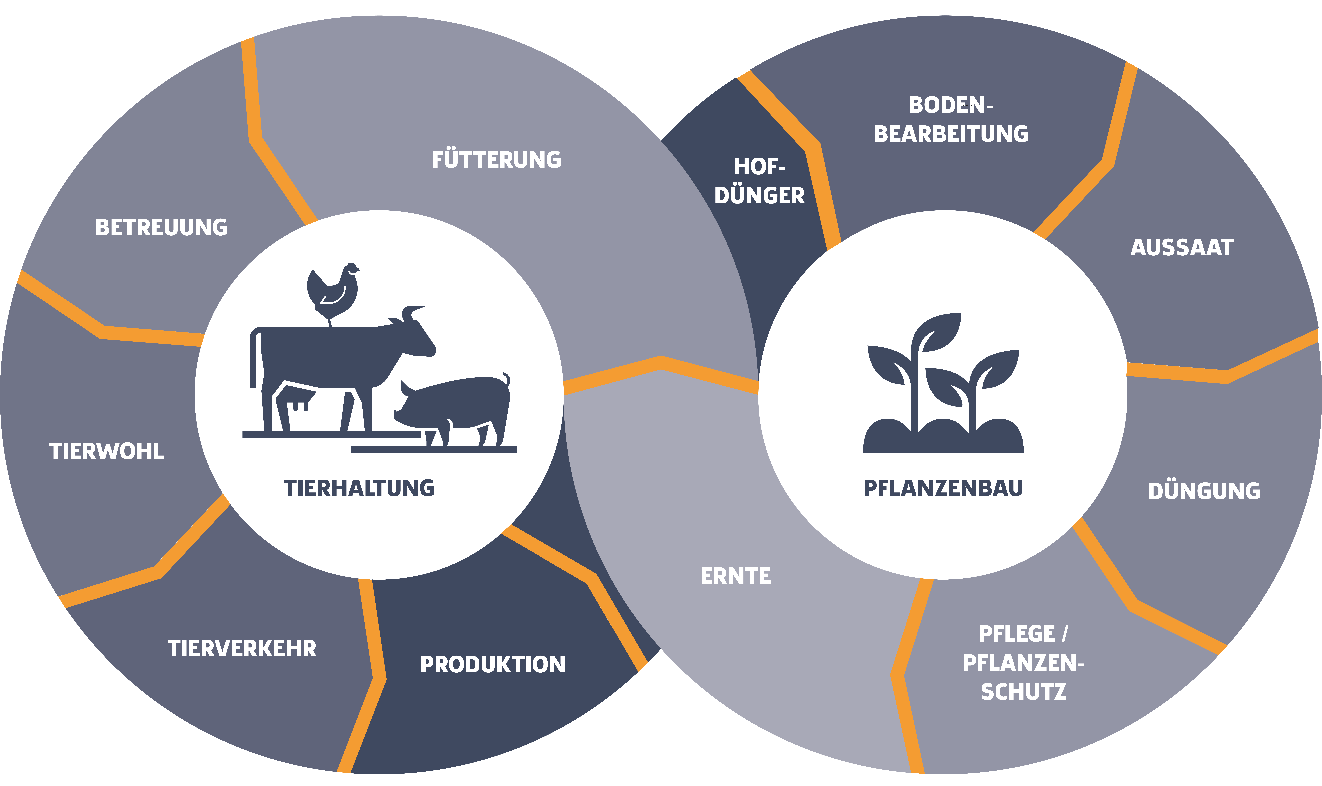 Ziel des barto Bausteins Rumiplan
Ablösung des in die Jahre gekommenen FUPLAN für die praktische Anwendung.
Von Profis für Profis --> AGRIDEA, UFA und Melior
Einbezug aktuellster Erkenntnisse aus Forschung ( u. a. 6-Felder Tafel)
Moderne Technologie für die optimale Rationsberechnung bei Wiederkäuern 
Integration vorhandener MLP-Daten (kurze Wege)
Einfache Anwendung – Reduktion des Arbeitsaufwandes
Transparente und informativere Visualisierungen
Integrierter und vernetzter Baustein im barto Hofmanager
Tool mit Tooltipps für die Anwendung in der Schule
Nutzen für den Landwirt und die Landwirtin
Einfache und schnelle Berechnung eines Milchviehfütterungsplans (inkl. KI)
Gesunde und leistungsfähige Kühe
Effiziente Futterverwertung
Höhere Wirtschaftlichkeit dank gezieltem Futtermitteleinsatz 
Überprüfung und Berücksichtigung der Milchleistungsinformationen, sofern erwünscht
Echtzeitberechnung dank direkter Verbindung zur Fütterungsberatung möglich
Aktuellste Futtermittelstammdaten Agroscope + 15 Futtermittellieferanten 
Geräteunabhängige Übersicht der Mischration (PC, Tablet oder Papier ...)
Einblick in den Baustein Rumiplan
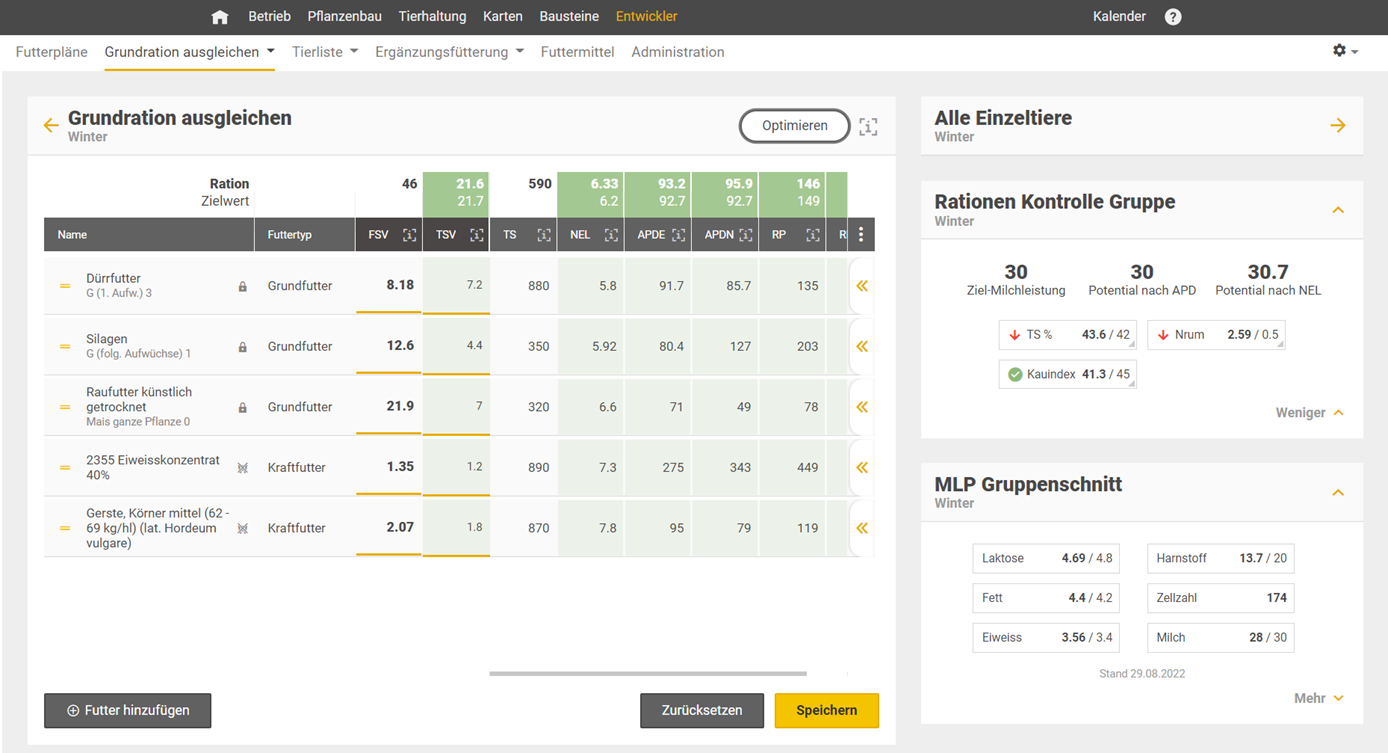 Demonstration Rumiplan
Aufgabe 1
Bilden Sie 4 Gruppen.

Erstellen Sie eine Ration für die Ihnen zugewiesene Gruppe in Rumiplan. 

Verwenden Sie folgende Komponenten: 
    - Grassilage zwischen 5.8 und 6.3 NEL
    - Maissilage bis 5.8 und 6.3 NEL
    - Dürrfutter 5.8 und 6.3 NEL
    - Getreide
    - Eiweissfutter

Die Ration sollte wiederkäuergerecht und ausgeglichen sein.